সবাইকে শুভেচ্ছা
নিবেদিতা ভট্টাচার্য্য
সহকারি শিক্ষক
গাছবান সরকারি প্রাথমিক বিদ্যালয়
খাগড়াছড়ি সদর
খাগড়াছড়ি পার্বত্য জেলা
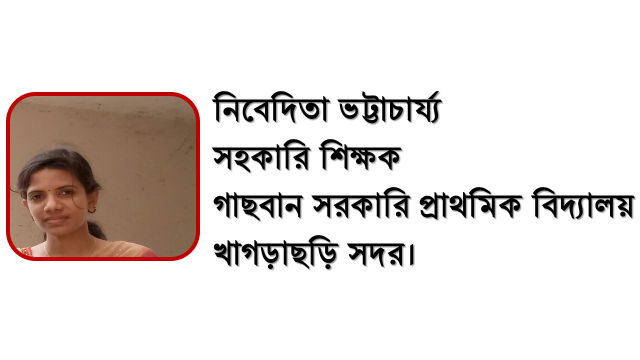 শ্রেনি- চতুর্থ
বিষয়- বাংলাদেশ ও বিশ্ব পরিচয় 
অধ্যায়- ২
সমাজে পরস্পরের সহযোগিতা
পৃষ্ঠা- ৮
সময় -৩৫ মিনিট
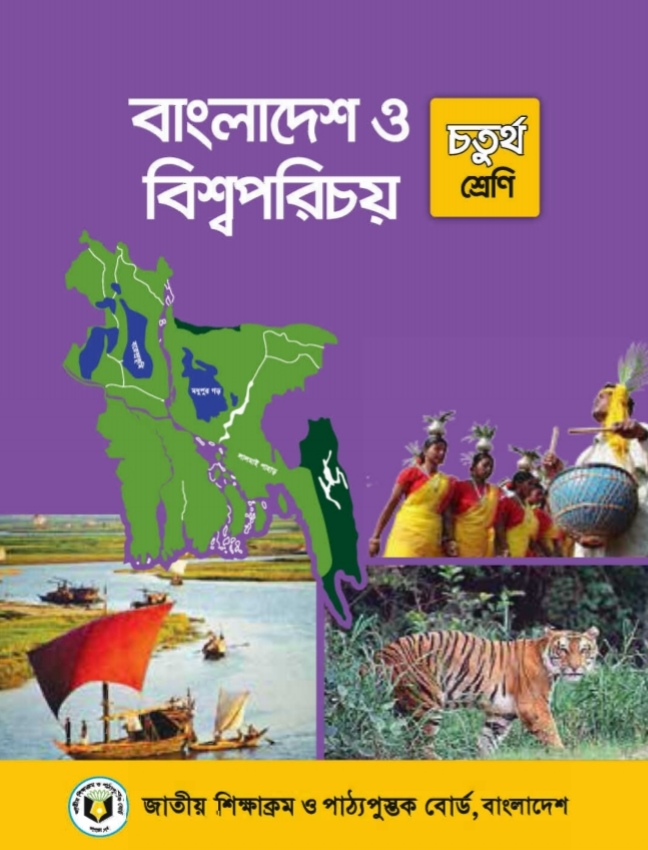 শিখনফল
২.২.১- বিশেষ চাহিদাসম্পন্ন শিশু ও ব্যাক্তি বলতে কাদের বোঝায় বলতে পারবে। 
২.২.২-শ্রেণিকক্ষ, বাড়িতে ও আশেপাশের বিশেষ চাহিদাসম্পন্ন শিক্ষার্থী এবং ব্যাক্তির চাহিদা চিহ্নিত করতে পারবে।
চলো সবাই মিলে একটি ছবি  দেখি...
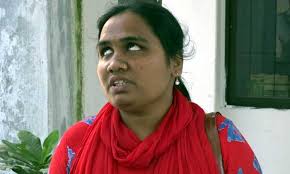 শিক্ষার্থীরা চিন্তা করে বলতো দেখি আমাদের আজকের পাঠের বিষয় কী ?
আজ আমরা জানবো
সমাজে বিভিন্নতা ও বিশেষ চাহিদাসম্পন্ন শিশু
আমরা বিভিন্ন সামাজিক অবস্থান থেকে এসেছি  । 
সকলের মাতৃভাষা এক নয় 
কারও ধর্ম আলাদা 
অনেকের মা- বাবার পেশা ভিন্ন
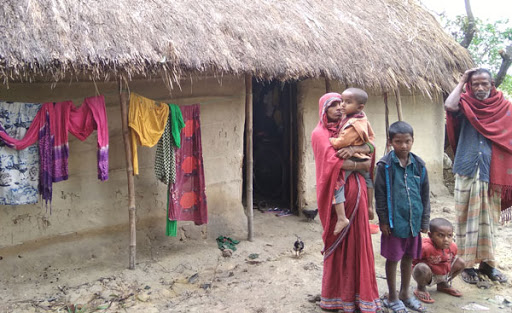 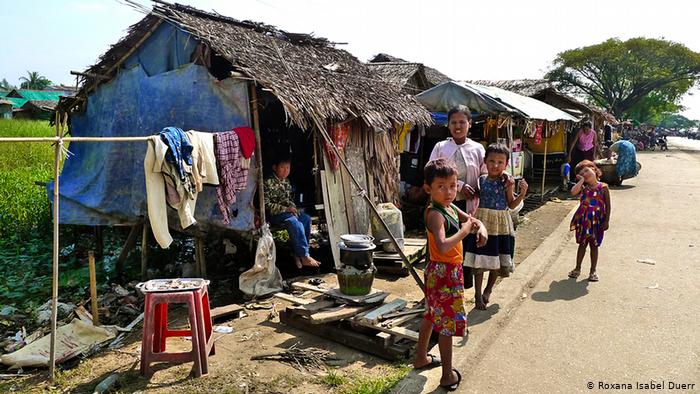 অনেক শিক্ষার্থী আছে যাদের পারিবারিক অবস্থার মধ্যে ভিন্নতা রয়েছে।
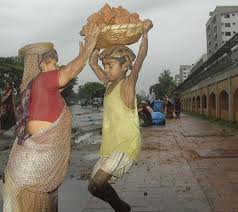 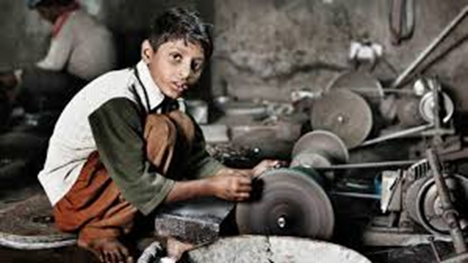 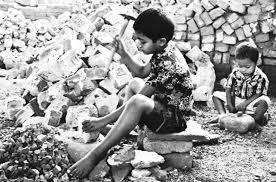 যেমন, অনেকে শিশু বয়সেই মা-বাবার সাথে আয়মূলক কাজ করে।
শ্রেণিতে কারো পড়া শিখতে একটু বেশি সময় লাগে। কারণ তারঃ
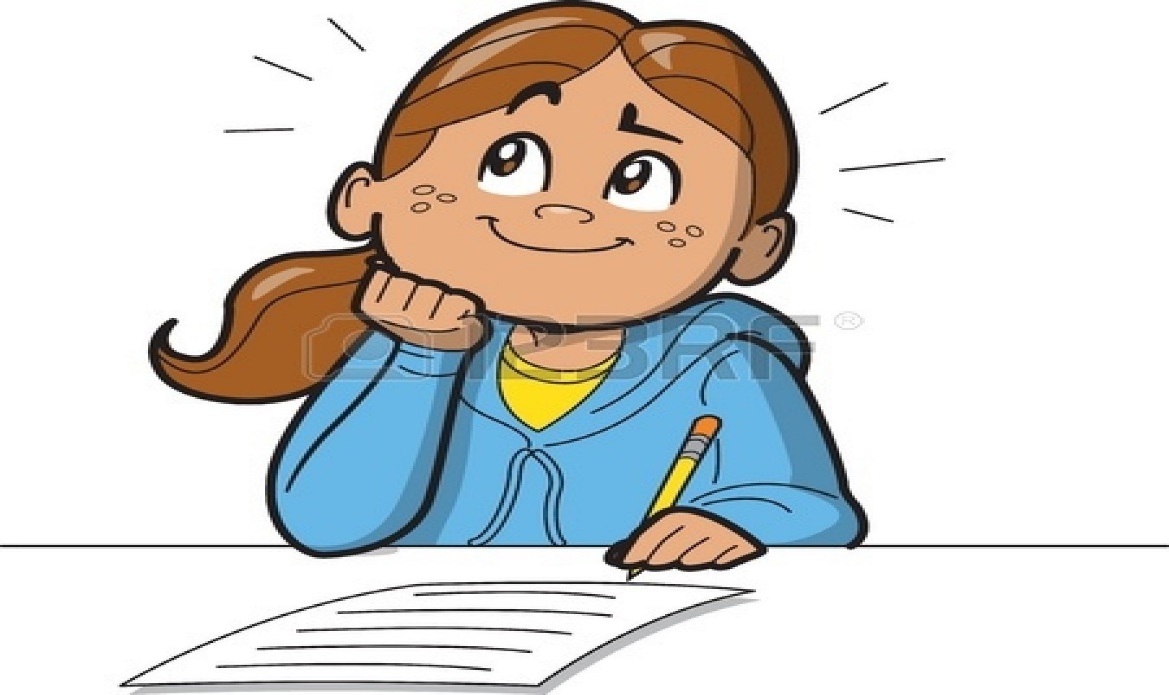 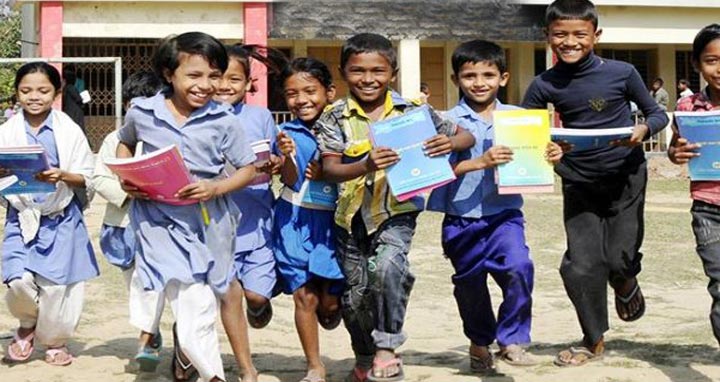 আর এ কারণে অনেকে বিদ্যালয়ে 
আসতে পারেনা।
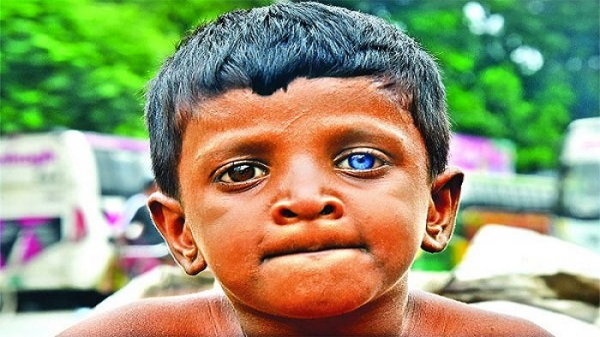 দেখায় সমস্যা থাকতে পারে।
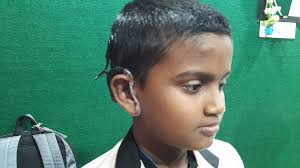 শোনায় সমস্যা থাকতে পারে।
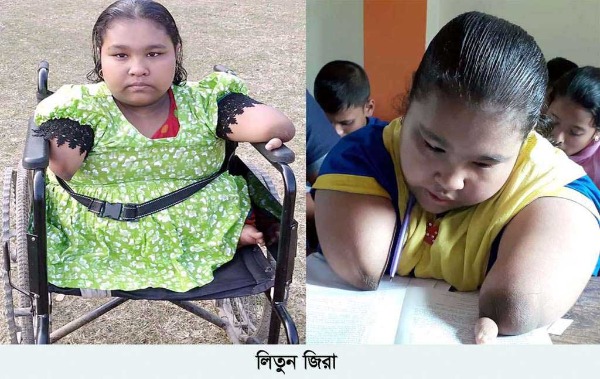 কোনো শারীরিক অসুবিধা থাকতে পারে।
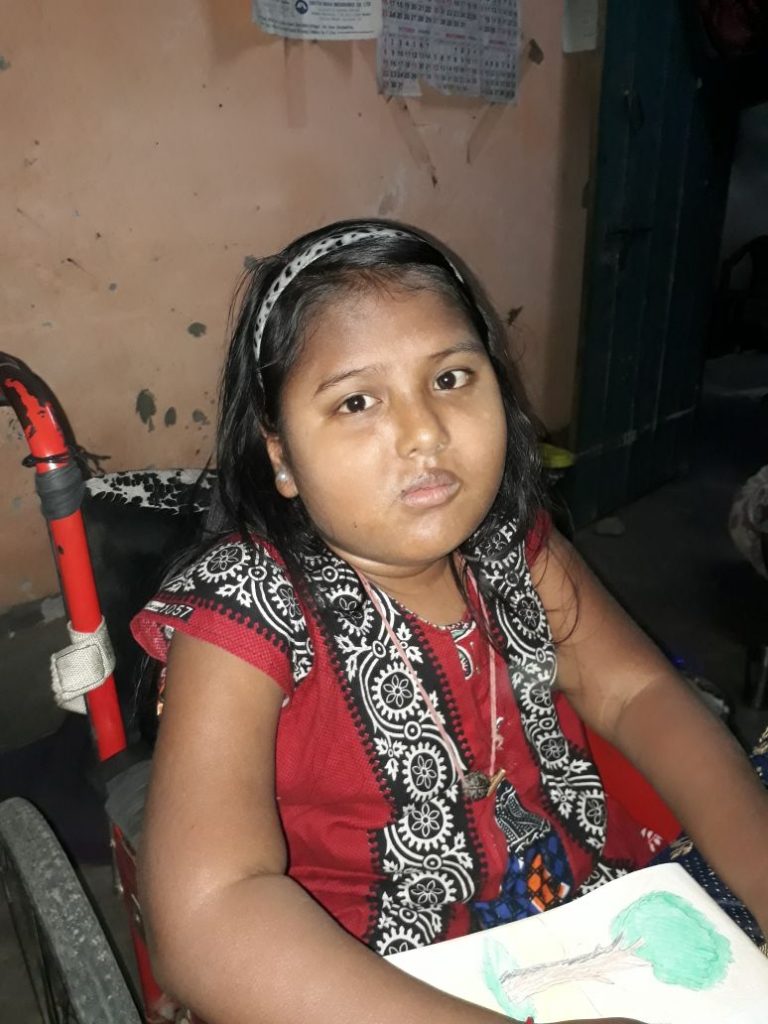 কেউ মানসিকভাবে বিশেষ চাহিদাসম্পন্ন হতে পারে।
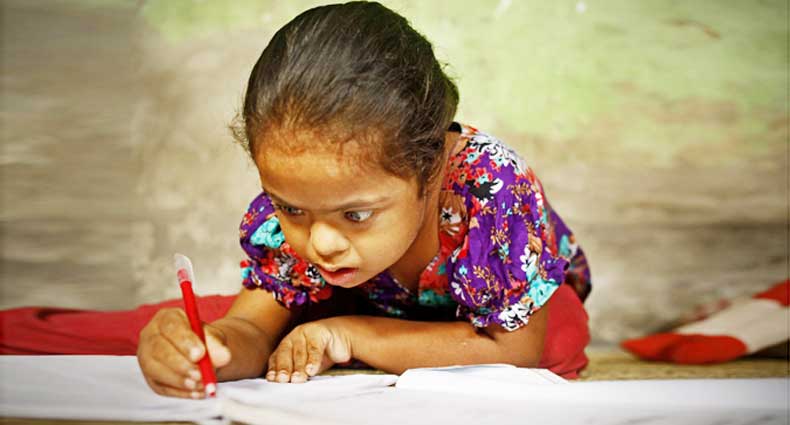 যারা এই ধরনের সমস্যায় ভোগে তাদের জন্য আমরা কী করতে পারি?
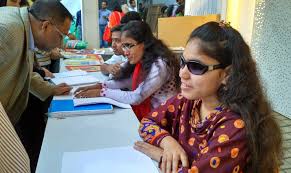 আমাদের মনে রাখতে হবে, যেকোনো শিশুরই এই ধরনের সমস্যা থাকতে পারে।
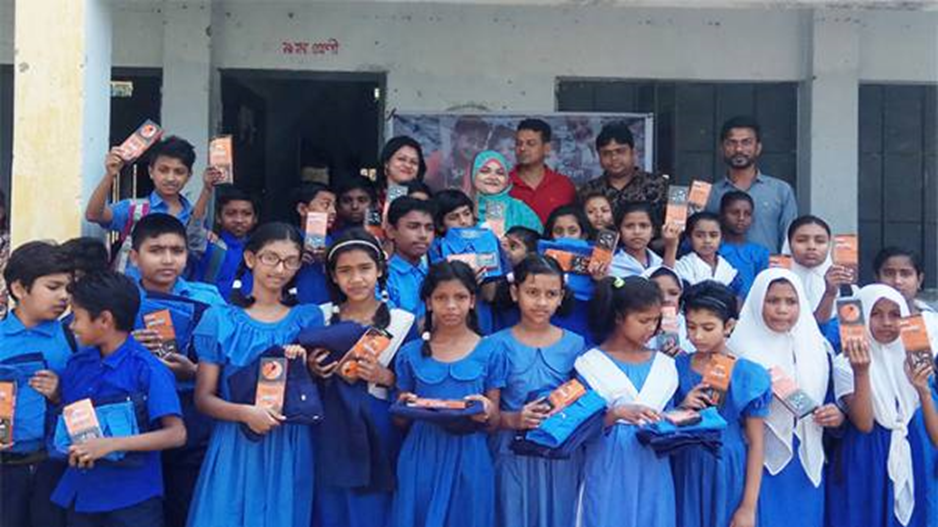 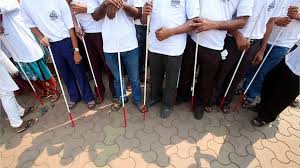 কাজেই তাদের বিদ্যালয়ে আসতে উৎসাহিত করতে হবে।
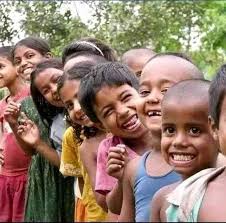 তাদের মনে আমাদের কস্ট দেওয়া উচিত নয়। তাদের জীবন কিভাবে সহজ করা যায় তা আমাদের ভাবতে হবে।
[Speaker Notes: ষ্ট]
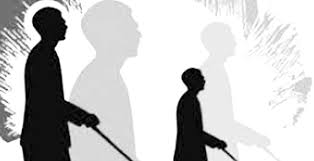 প্রয়োজনে আমরা সবাই সবার পাশে দাঁড়াব এবং সহযোগিতা করব।
দলীয় কাজ
জোড়ায় কাজ
বিদ্যালয়ে / শ্রেণিকক্ষে কী কী ধরনের চাহিদার শিশু থাকতে পারে ?
পাঠ্যবই সংযোগ – ৮ পৃষ্ঠা
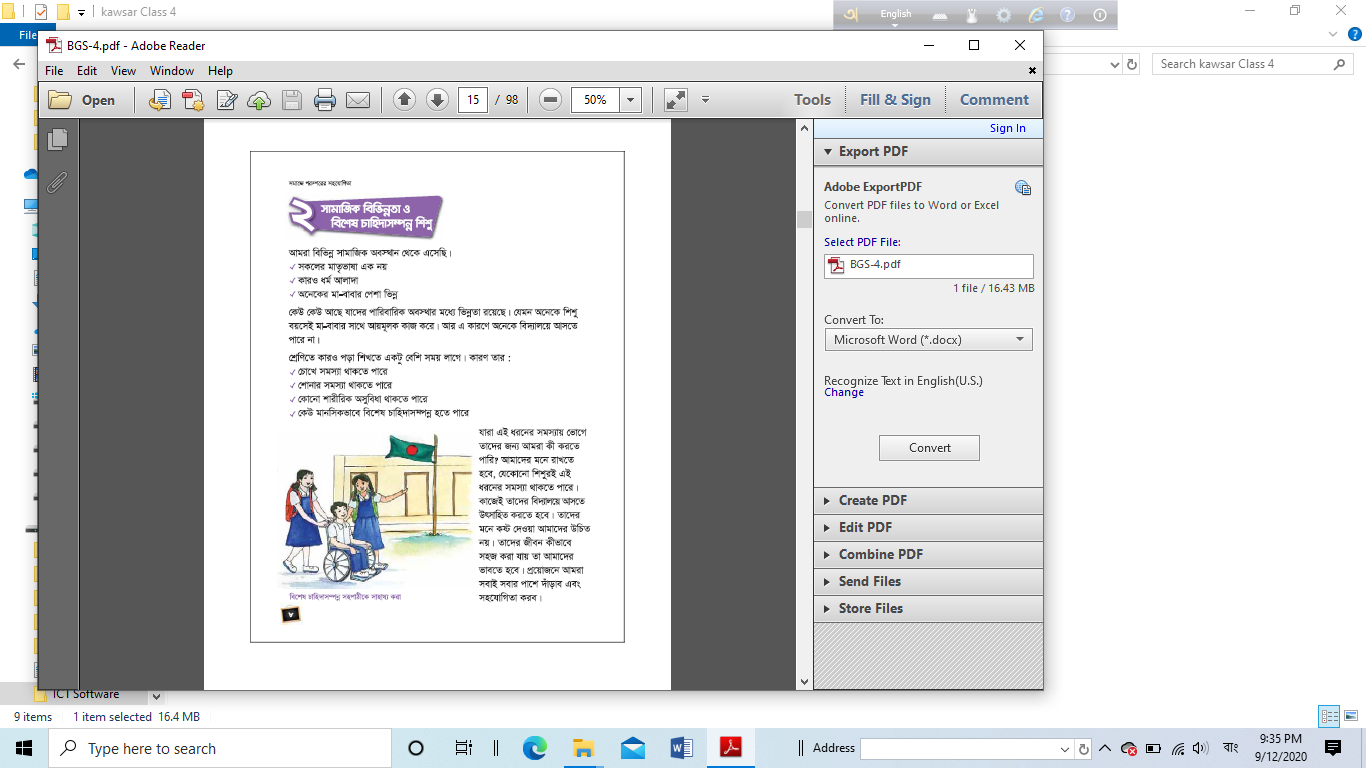 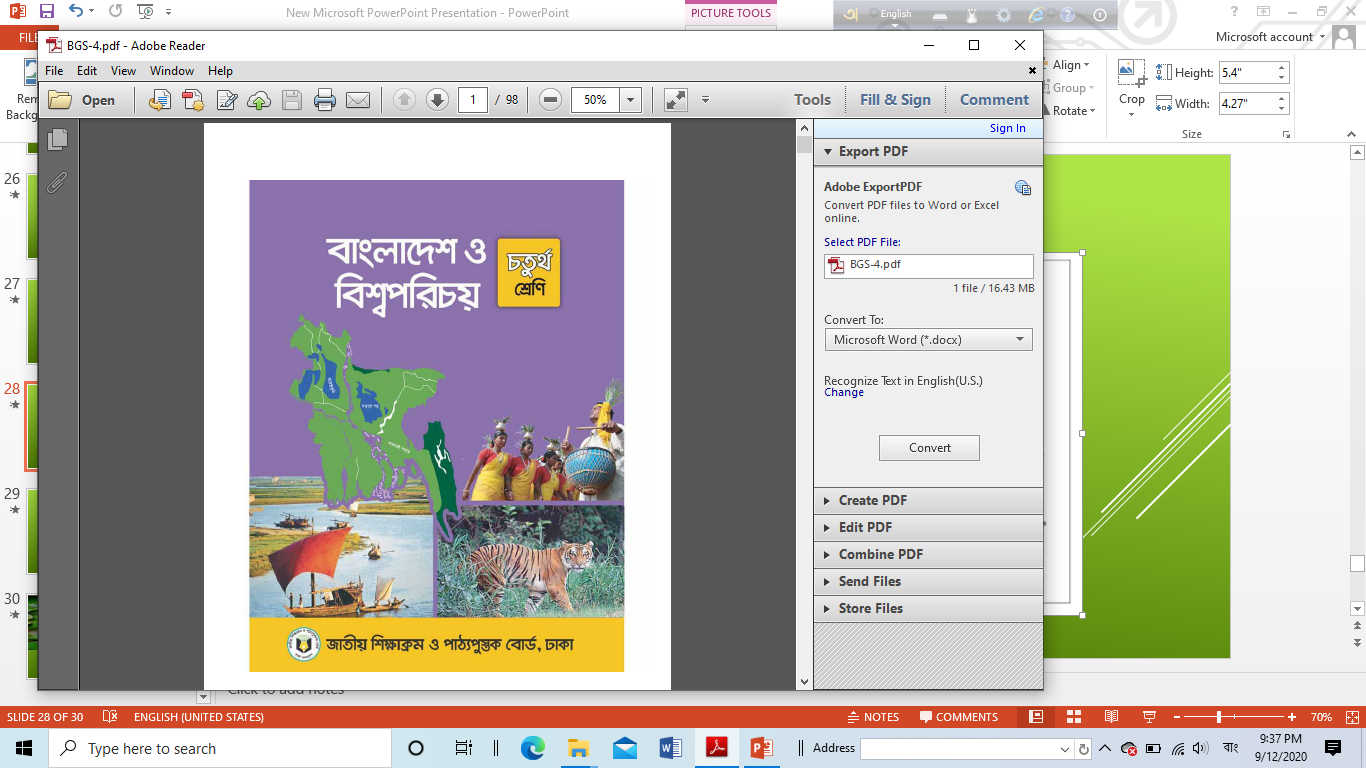 মূল্যায়নের জন্য প্রশ্ন
আমাদের সবার সামাজিক অবস্থা কেমন?
কিছু কিছু শিশু বিদ্যালয়ে কেন আসতে পারেনা?
কিছু কিছু শিশুর কেমন সমস্যা থাকতে পারে?
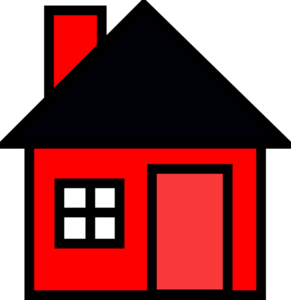 বাড়ির কাজ
তোমার শ্রেণিতে বিশেষ চাহিদাসম্পন্ন শিশু থাকলে তাকে তুমি কিভাবে সহযোগিতা করবে তা ৫টি বাক্যে লিখ।
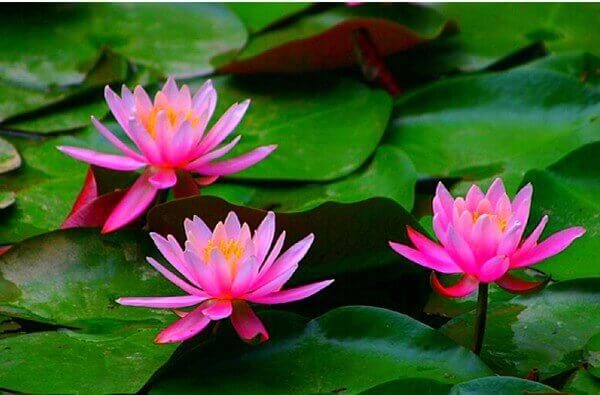 সবাইকে ধন্যবাদ